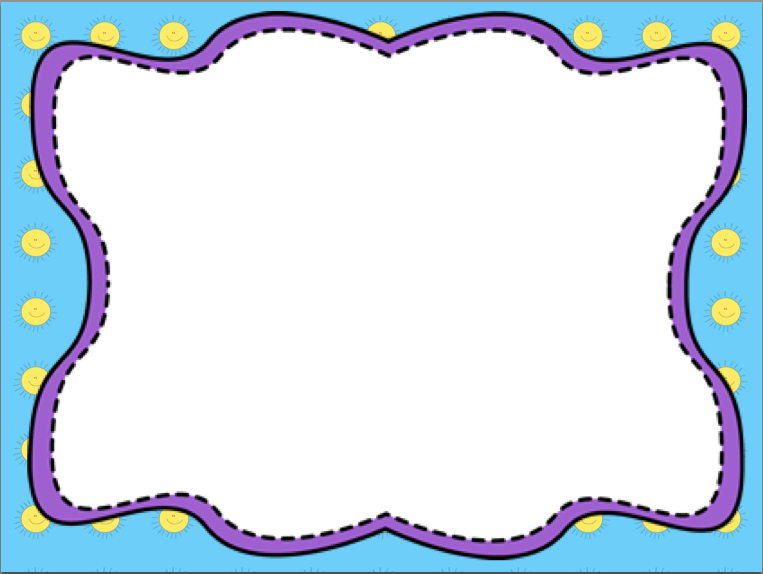 MATERIAL DE APOYO COMPLEMENTARIO KINDER
Programa Integración EscolarSan Fernando College.   Educadora Diferencial:     Yovana Galaz Lorca
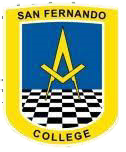 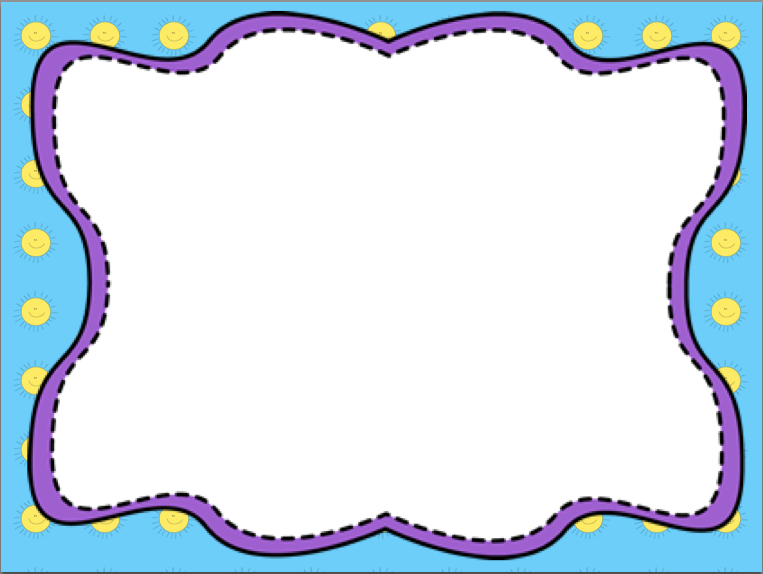 Este ppt es interactivo
No debes imprimirlo
Recuerda activar los parlantes
 y poner modo presentación
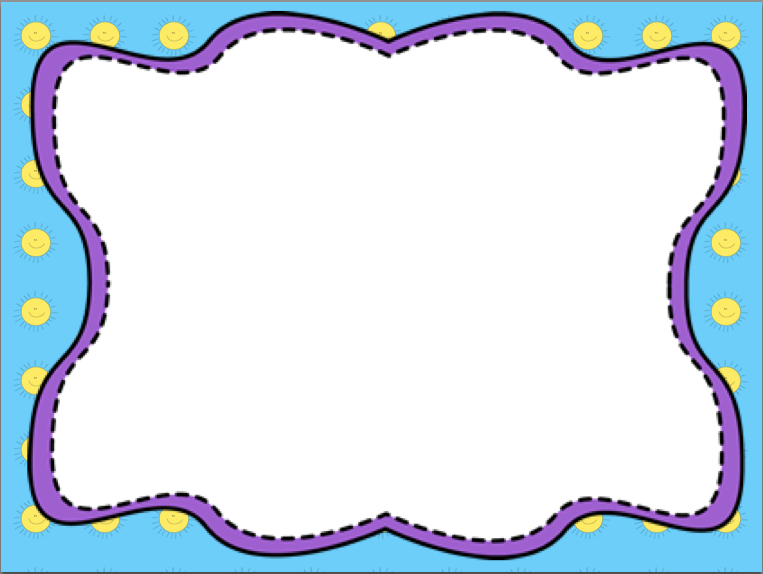 Haz clic en las siguientes imágenes.
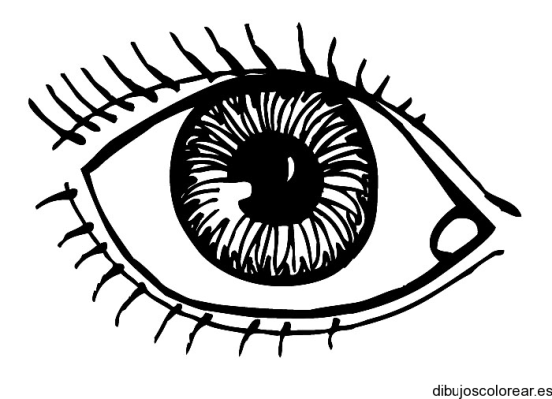 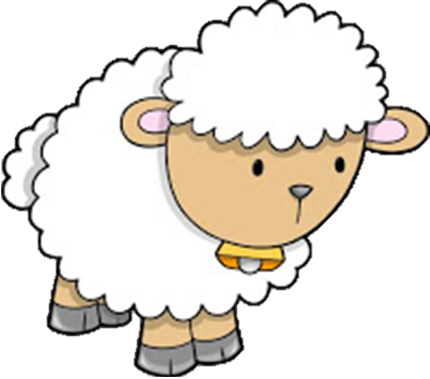 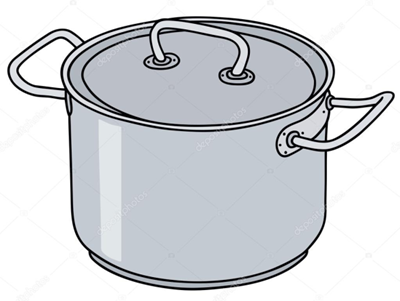 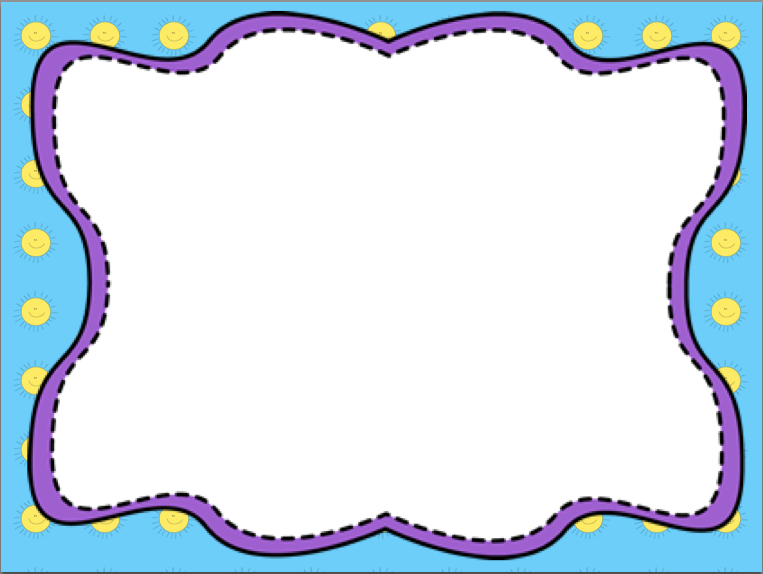 Haz clic en las siguientes imágenes.
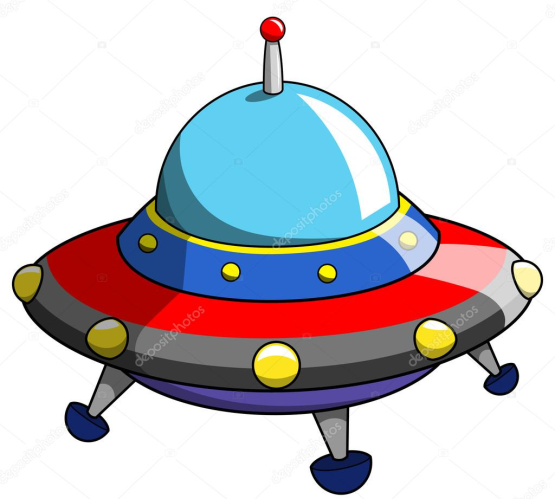 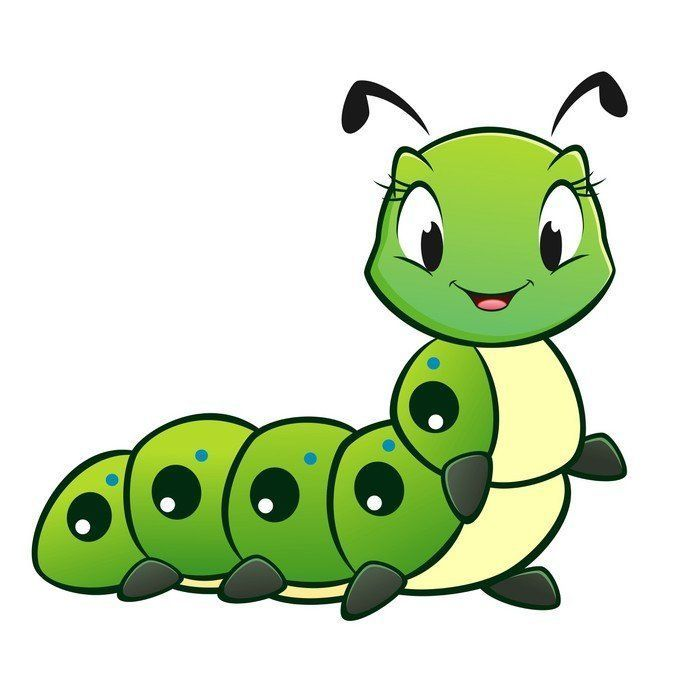 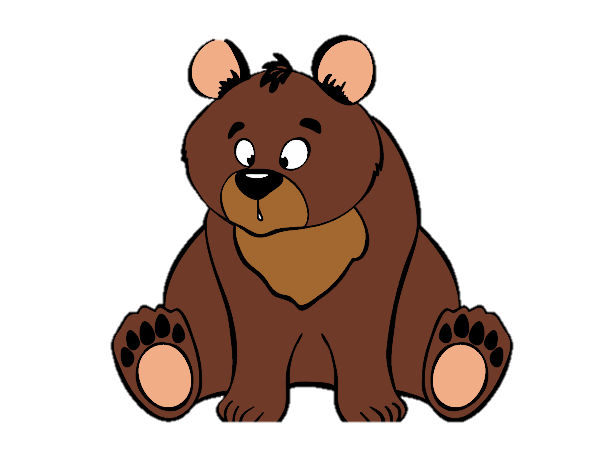 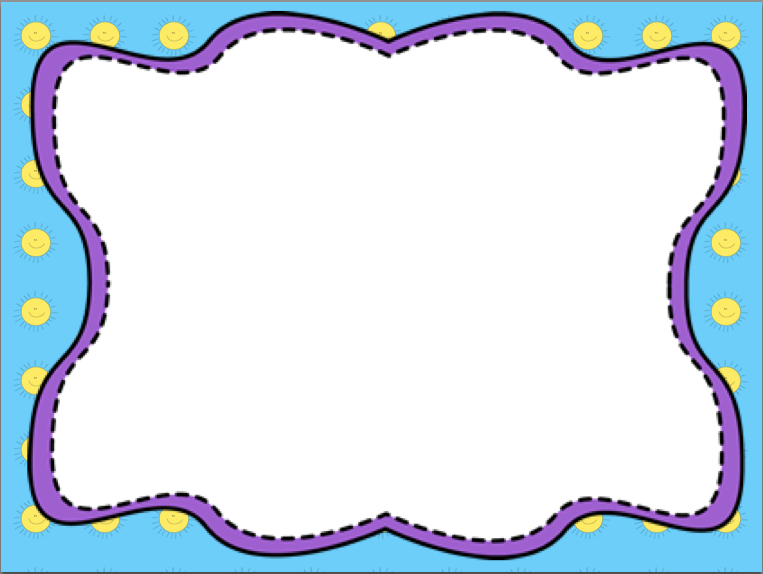 Haz clic en las siguientes imágenes.
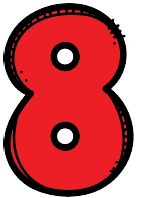 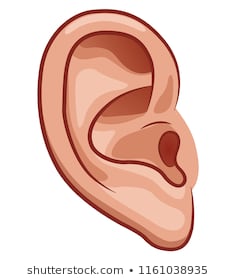 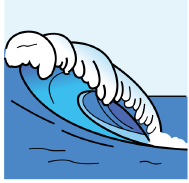 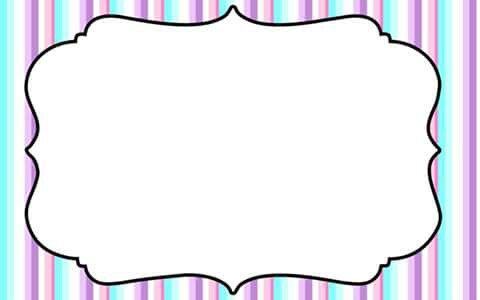 Haz clic en el dibujo que empieza 
con la vocal O
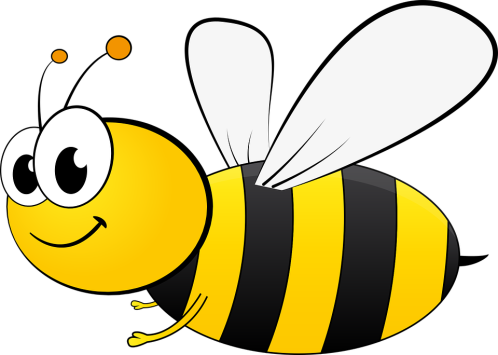 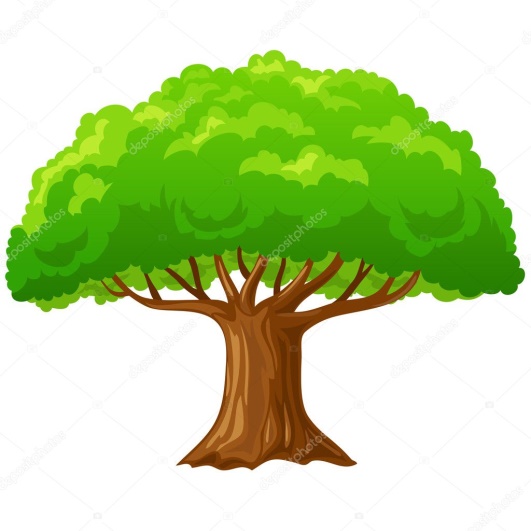 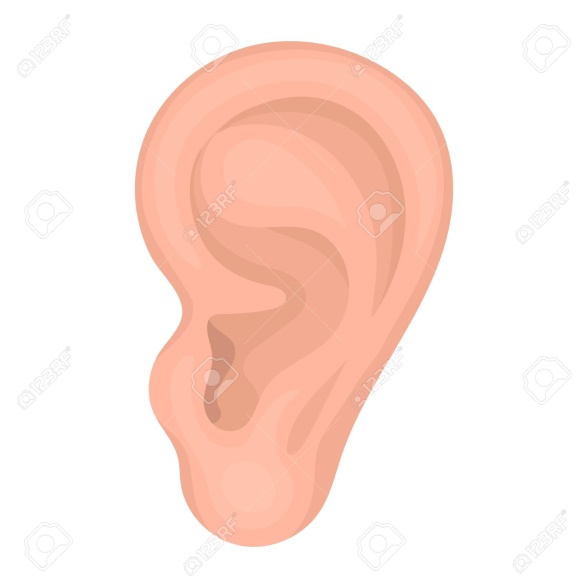 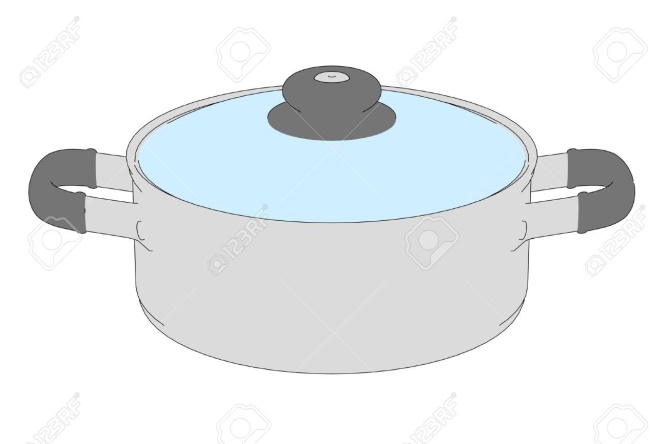 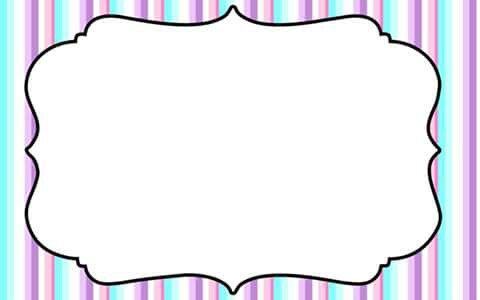 Haz clic en el dibujo que empieza 
con la vocal O
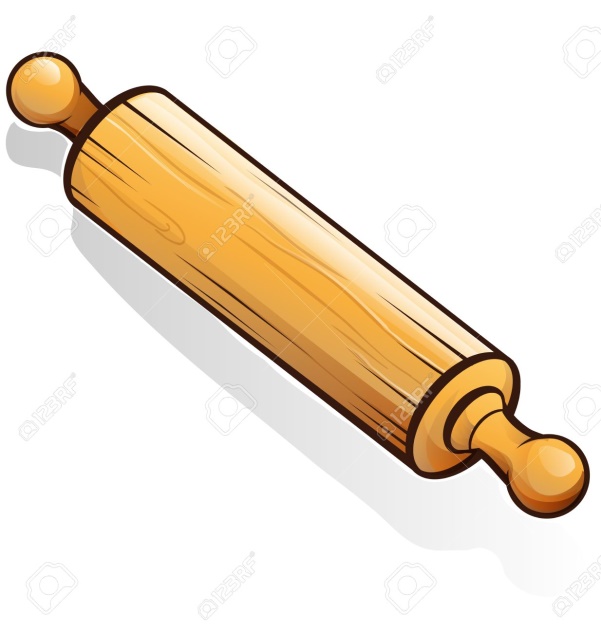 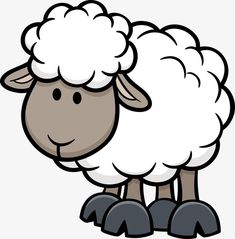 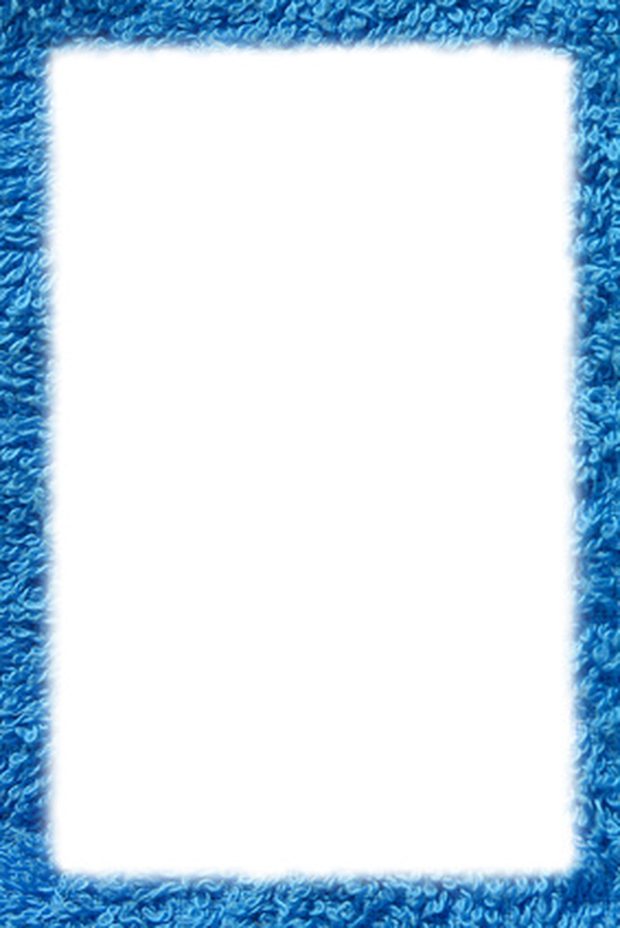 Haz clic en todas las E que encuentres.
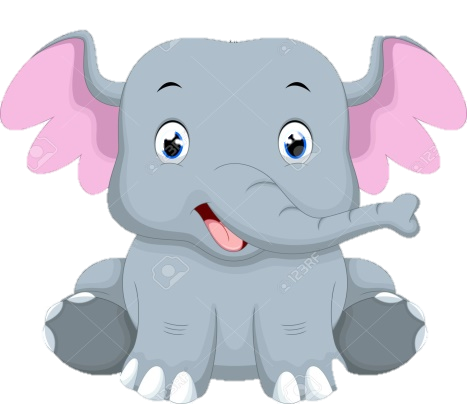 E
3
3
3
E
O
E
A
I
E
E
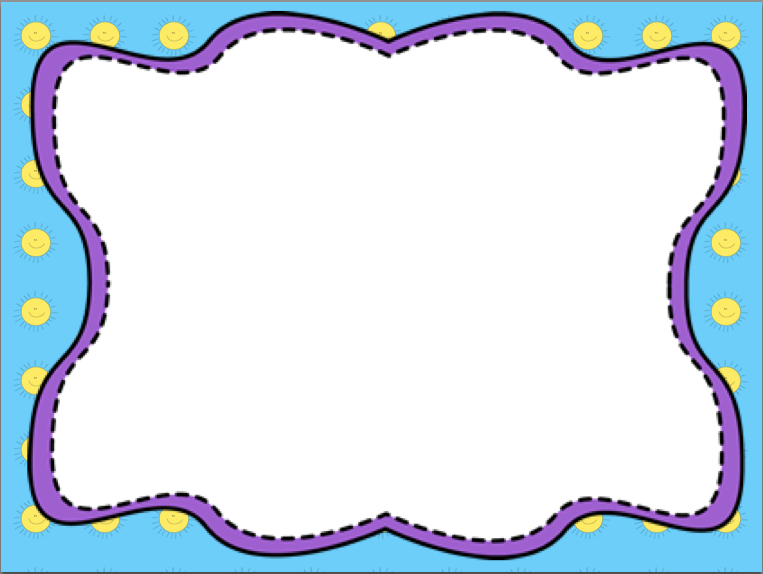 Instrucciones para el siguiente juego.

Haz clic en la vocal, luego aparecerán dos imágenes.

Debes identificar la imagen que comienza con la vocal indicada (haz clic).

Cada vez que presiones la imagen correcta, aparecerán nuevas imágenes en las que debes continuar buscando la imagen que comienza con la vocal indicada.

Finalmente, llegaras a la meta y ayudarás al personaje a alcanzar su objetivo.
Ayuda al perro a llegar hasta su comida
ENCADENADOS
E
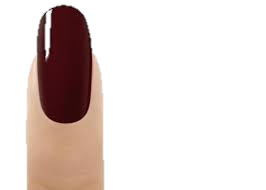 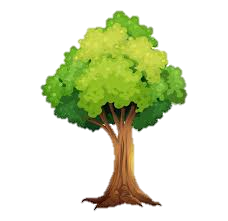 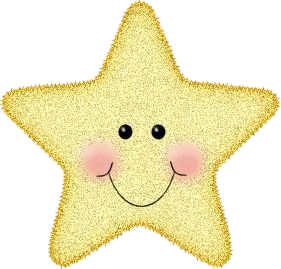 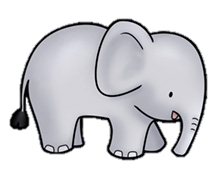 INICIO
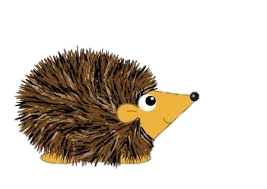 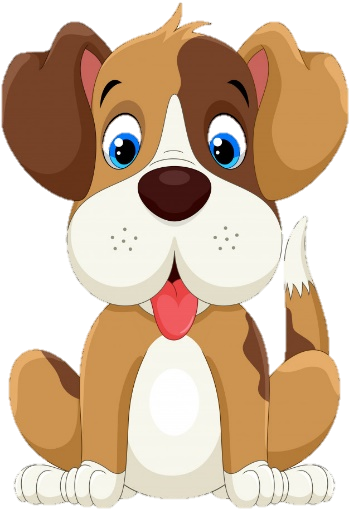 3
4
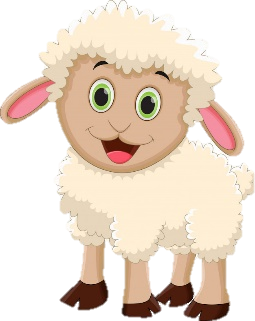 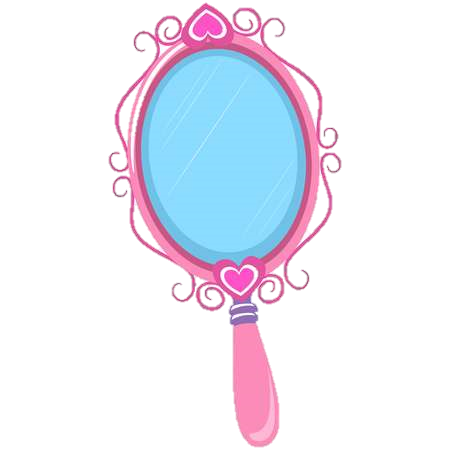 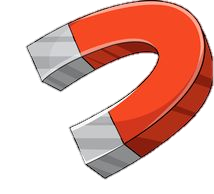 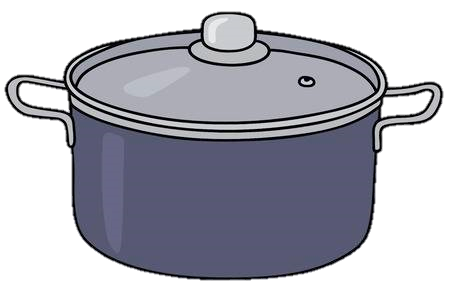 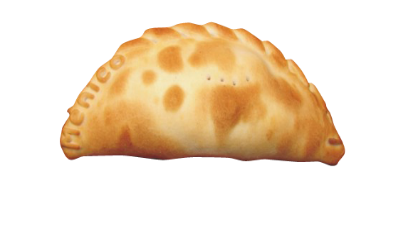 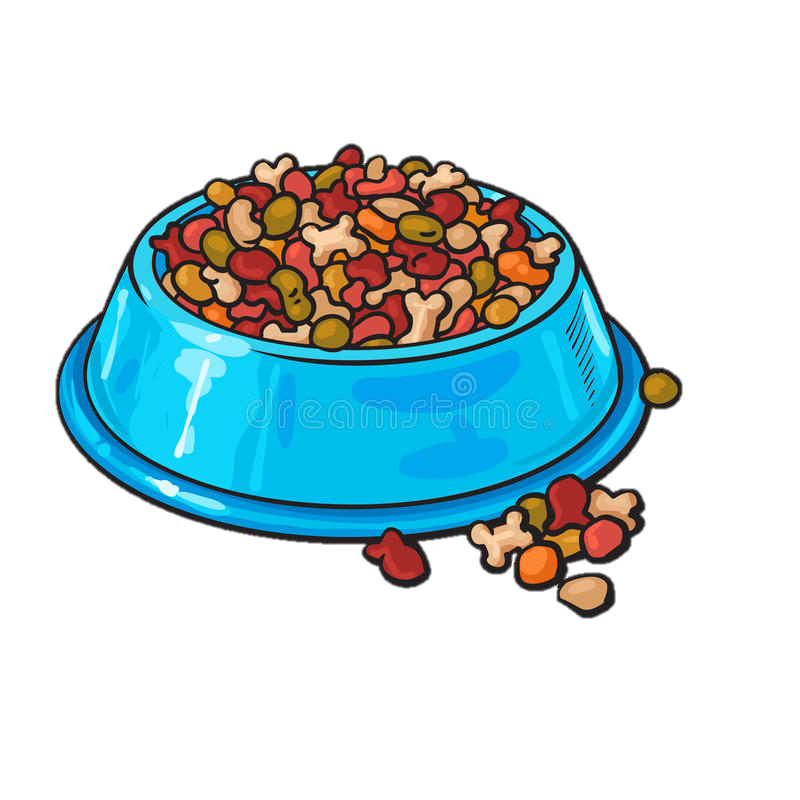 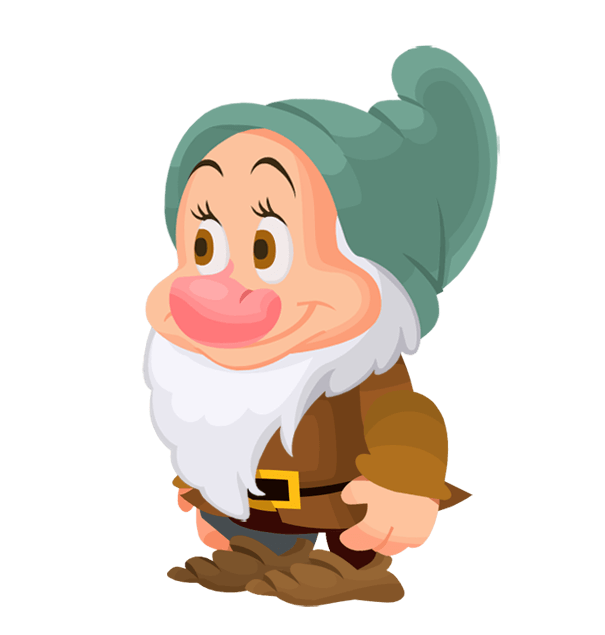 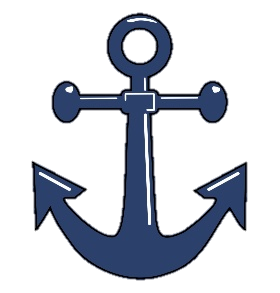 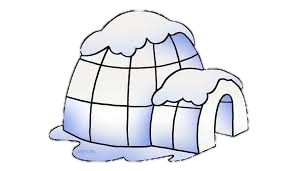 META
2
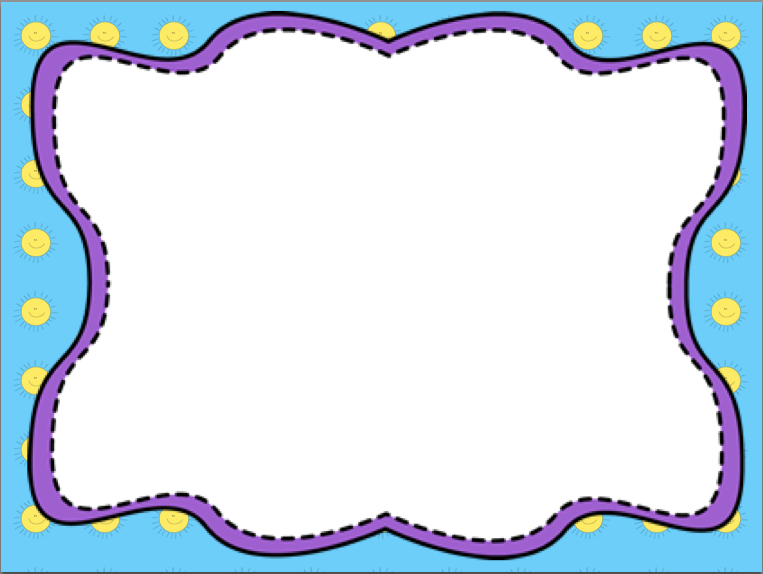 Cuenta los elementos luego haz clic 
en el número correcto.
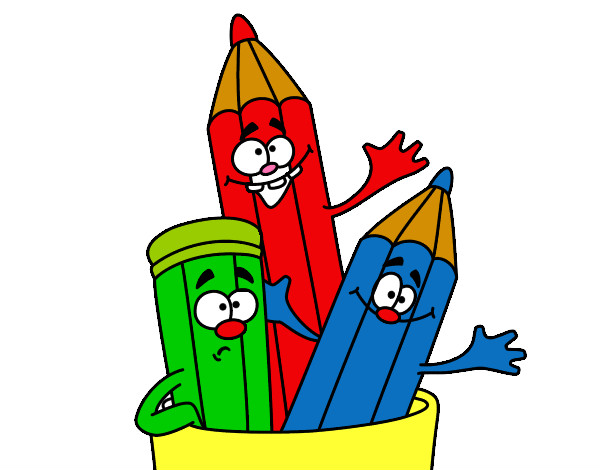 5
3
8
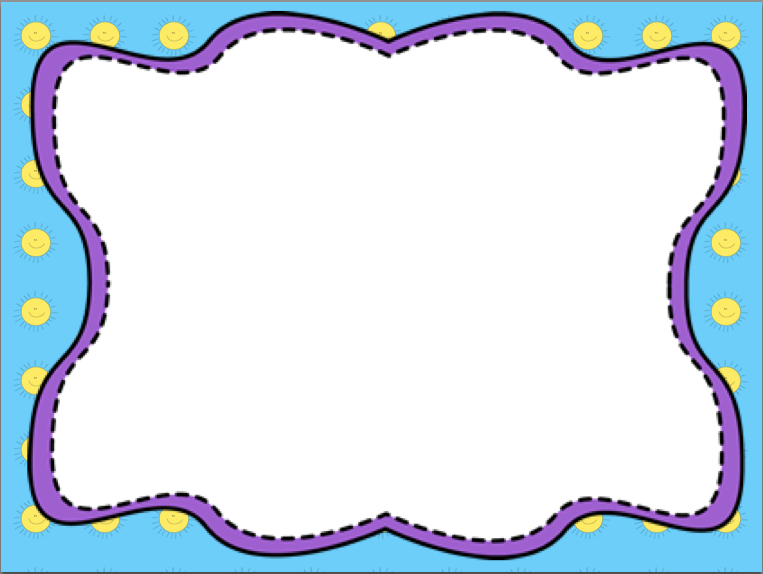 Cuenta los elementos luego haz clic 
en el número correcto.
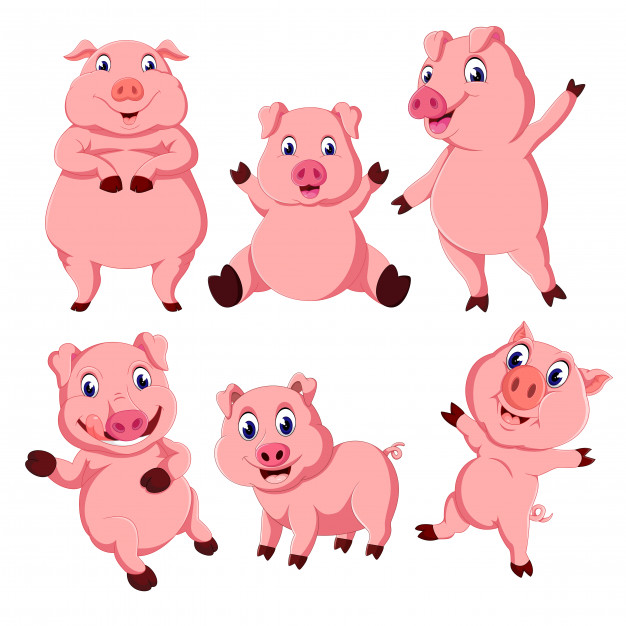 2
9
6
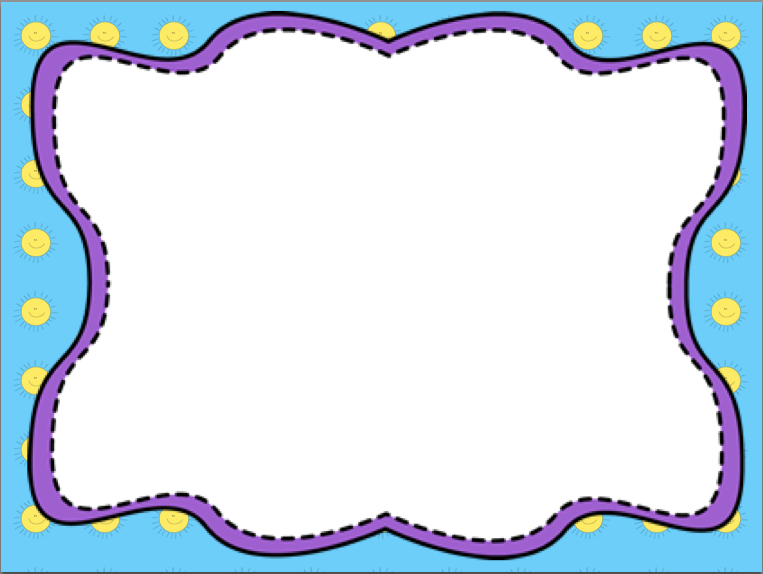 Cuenta los elementos luego haz clic 
en el número correcto.
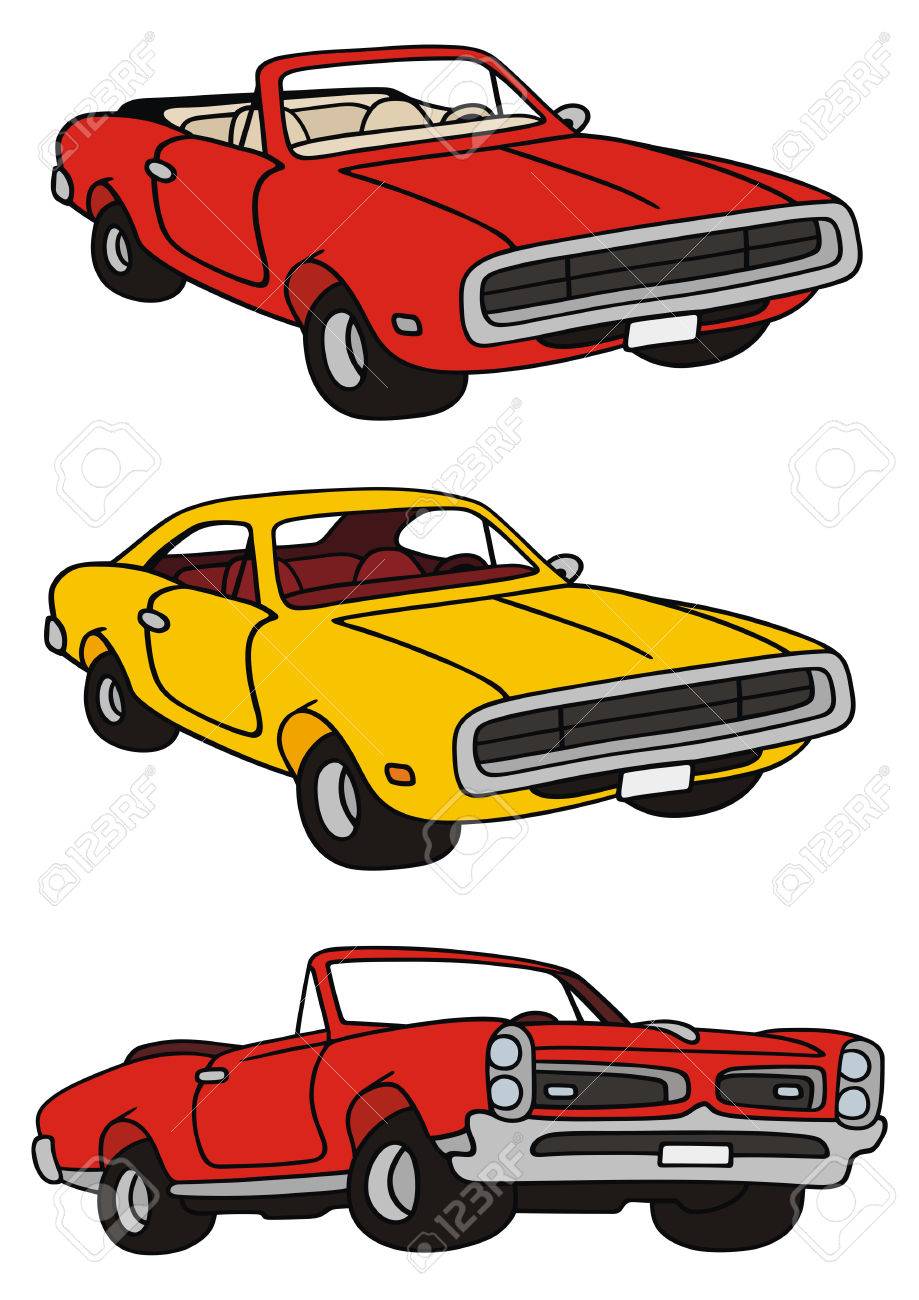 3
2
5
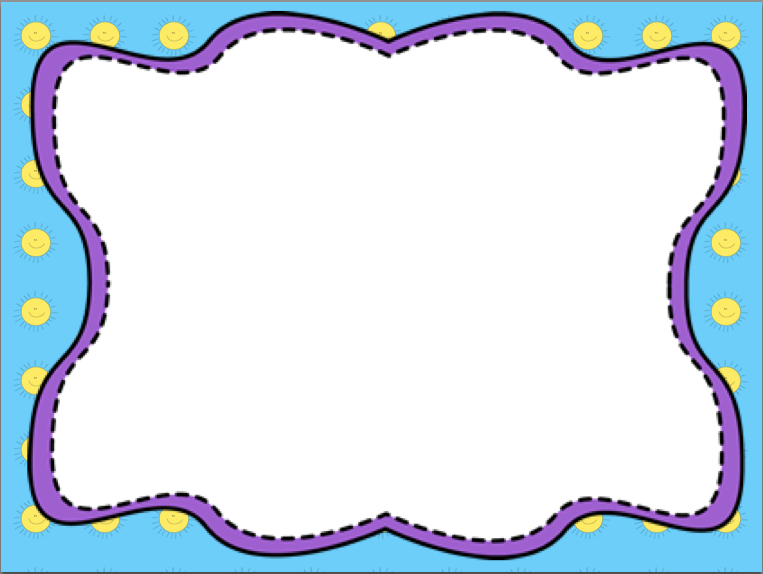 Cuenta los elementos luego haz clic en el número correcto.
9
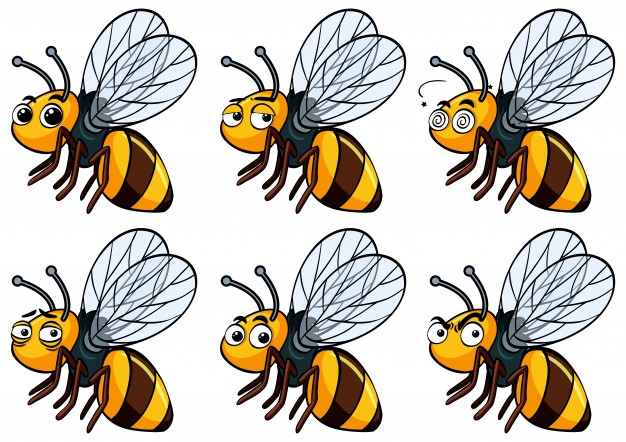 5
6
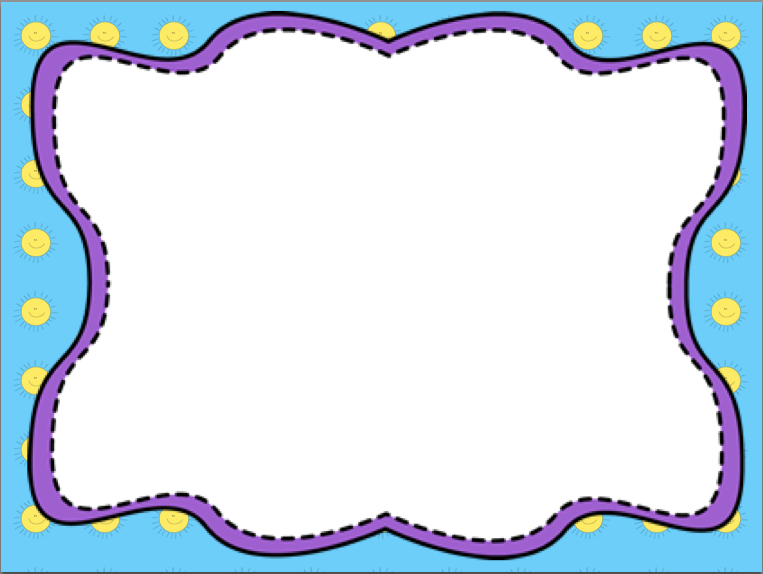 Cuenta los elementos luego haz clic en el número correcto.
11
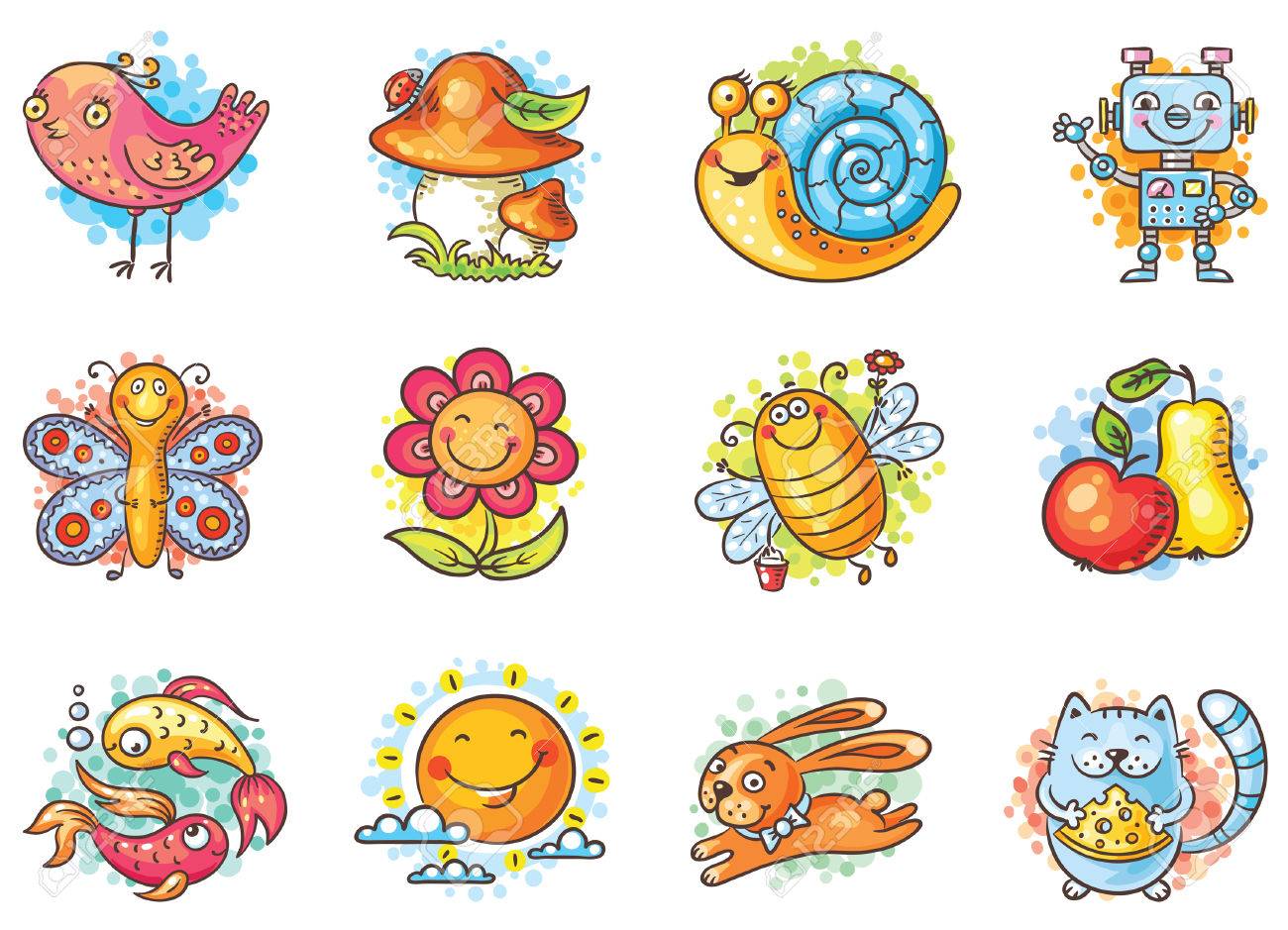 14
12
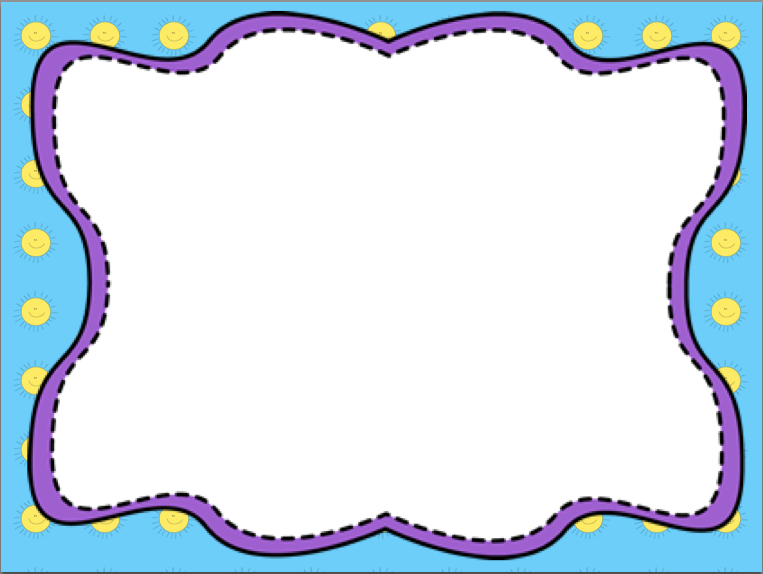 Cuenta los elementos luego haz clic en el número correcto.
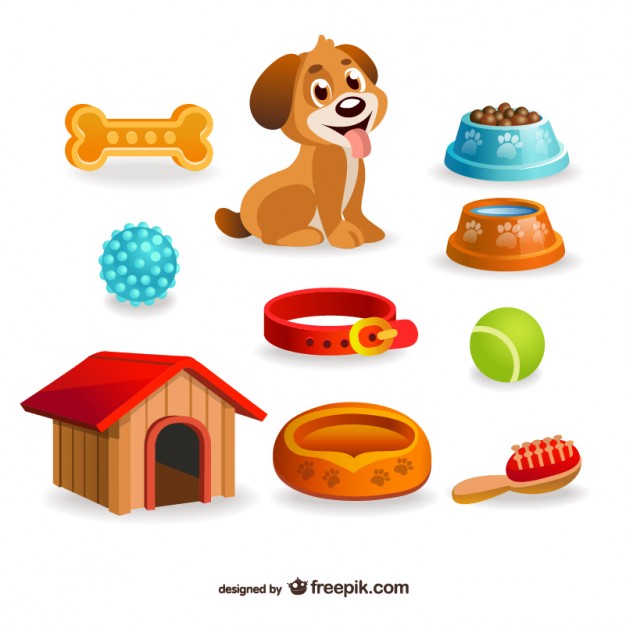 10
9
8
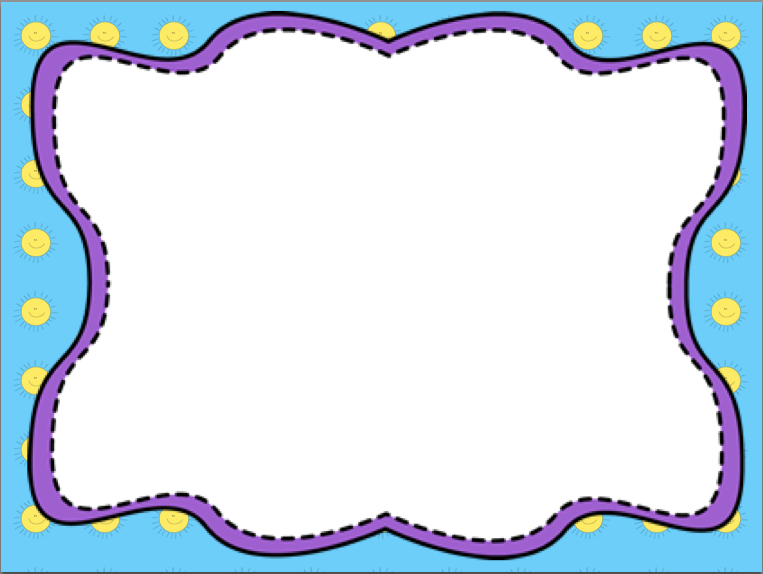 Cuenta los elementos luego haz clic 
en el número correcto.
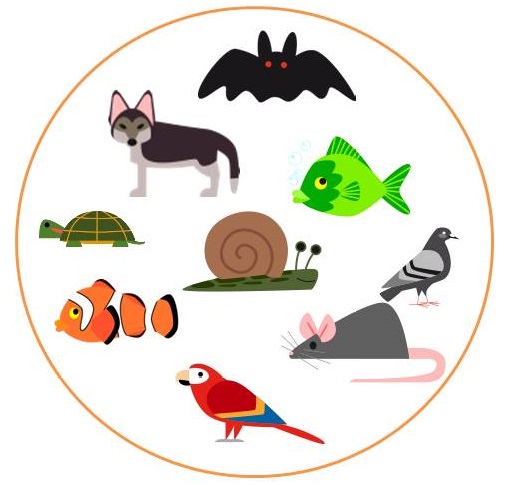 9
6
10
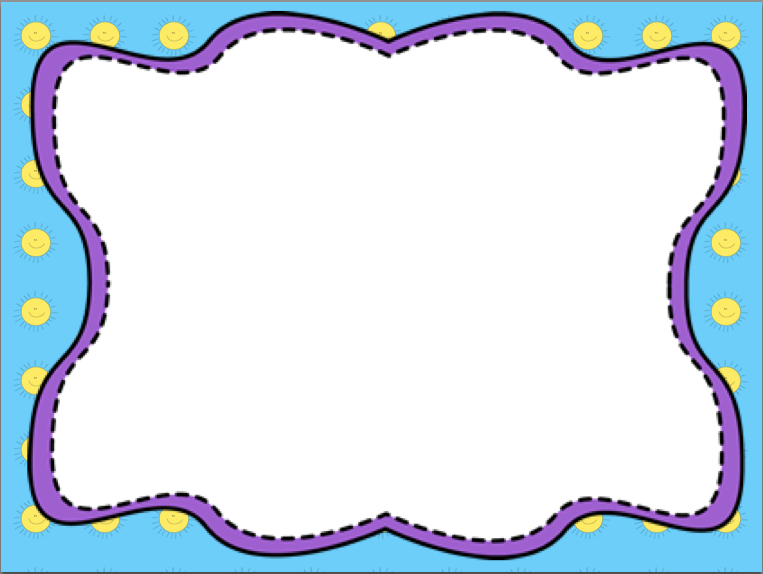 Cuenta los elementos luego haz clic 
en el número correcto.
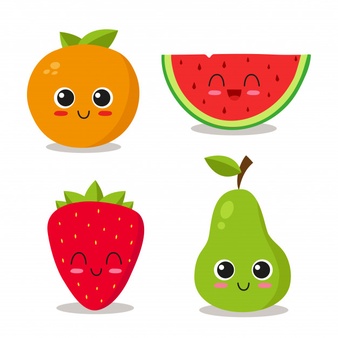 2
5
4
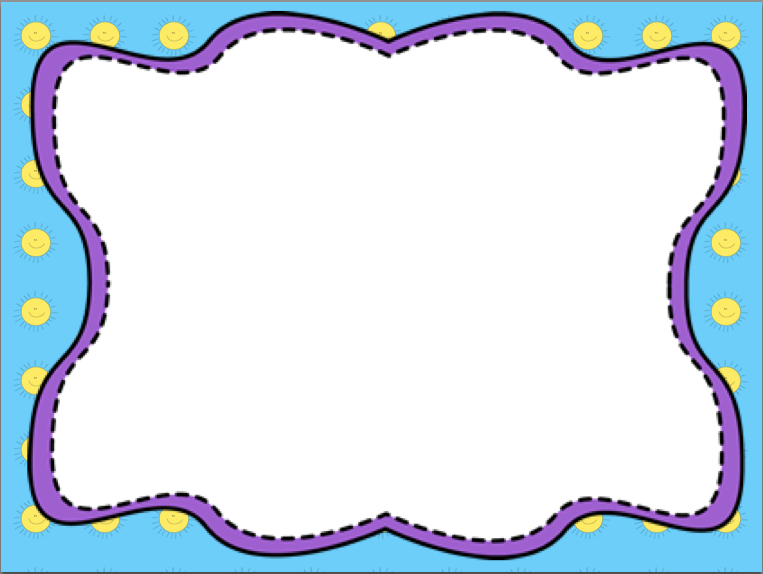 Cuenta los elementos luego haz clic en 
el número correcto.
11
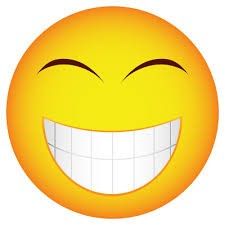 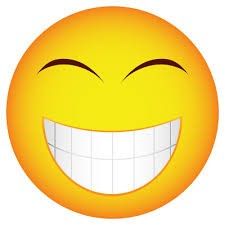 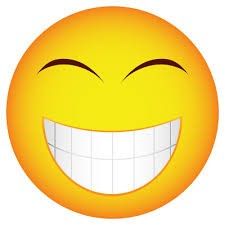 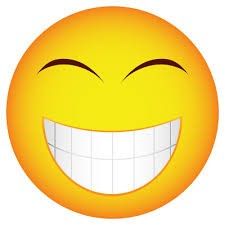 10
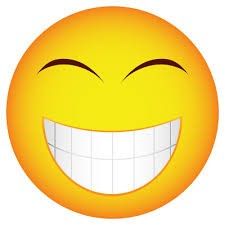 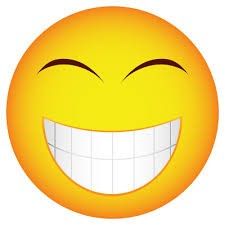 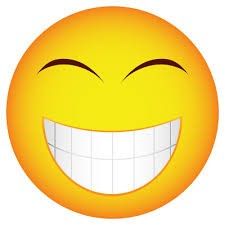 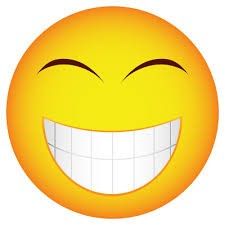 12
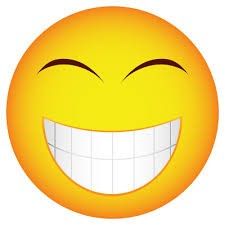 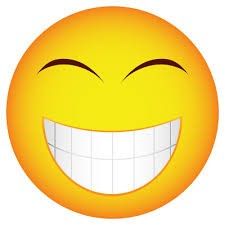 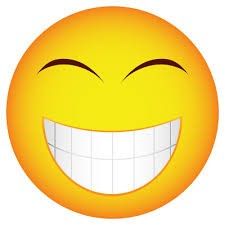 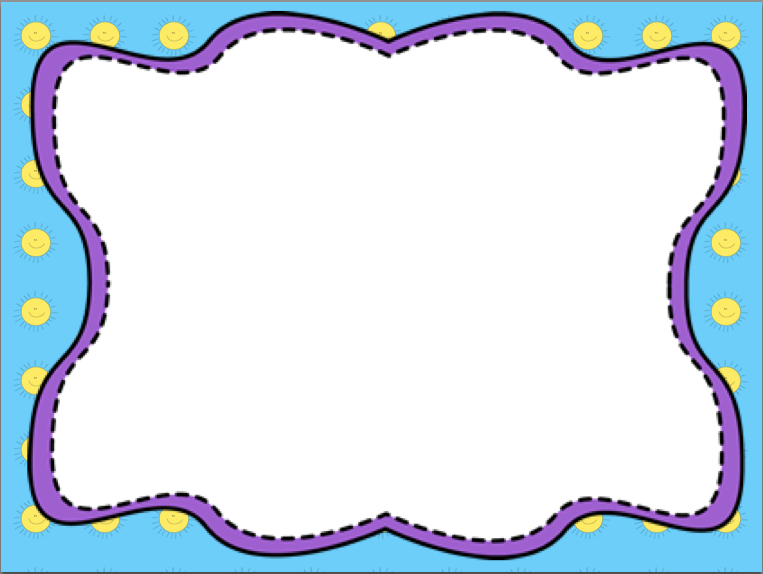 Cuenta los elementos luego haz clic 
en el número correcto.
5
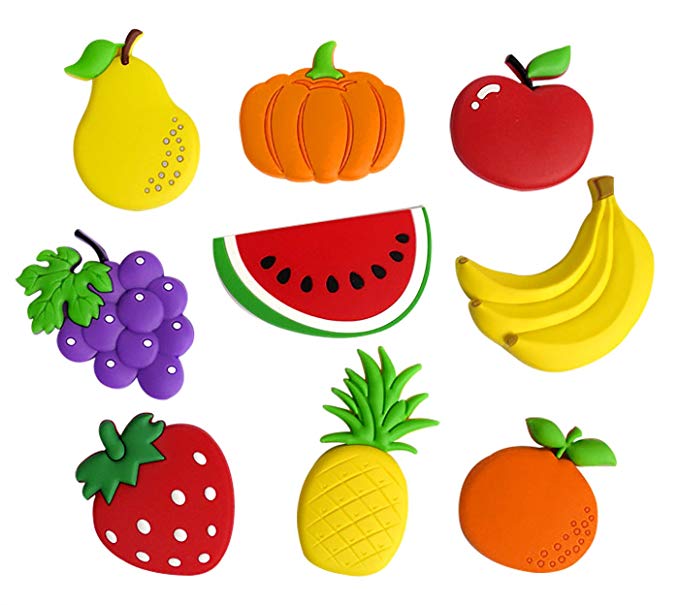 6
9
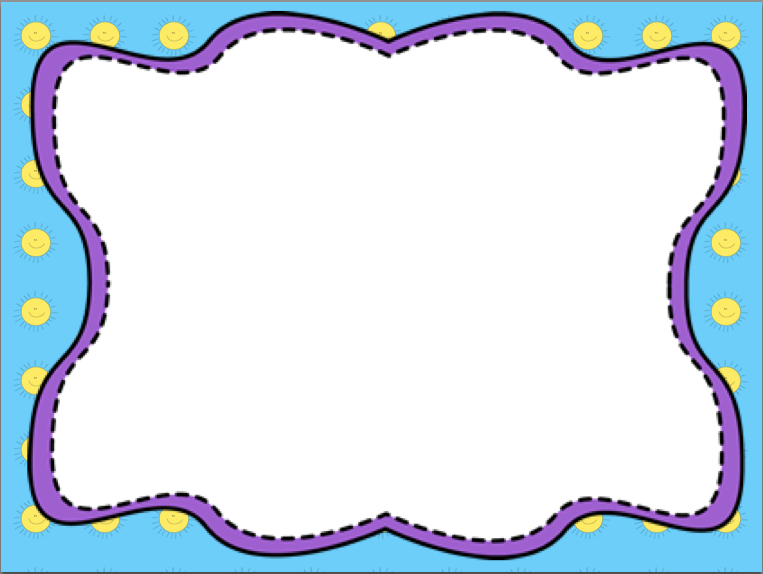 !Muy Bien !
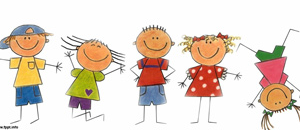